Case Study Of Mexico’s Third-Party Entry Level Commercial Driver Training Status Briefing to ELDTAC
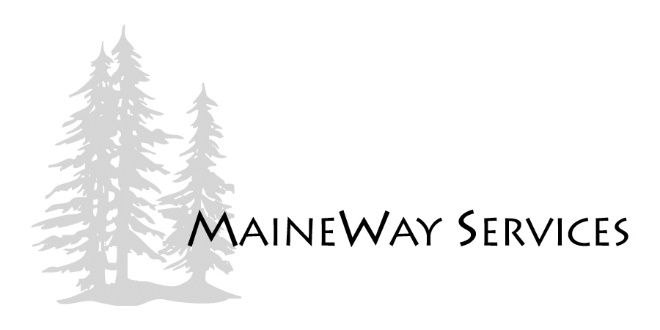 MaineWay Services
Redknot Transnational and TransAnalytics

April 23, 2015
Overview
Why Study Mexico’s Case in Numbers

Study Methods

Study Status
Case Study of Mexico’s Third-Party Entry Level Commercial Driver Training - MaineWay Services Team
Philosophical Lessons Differences
Regulation of services, not entities

Industry is responsible for driver’s qualifications

Training is the opposite of barrier to entry

It takes a village to regulate training

No conflict of interest measuring performance

Effectiveness has economic/environmental face
Case Study of Mexico’s Third-Party Entry Level Commercial Driver Training - MaineWay Services Team
Practical Information
Curricula

School/Instructor Accreditation Process

Training Certificate Operations

Driver Licensing Process
Case Study of Mexico’s Third-Party Entry Level Commercial Driver Training - MaineWay Services Team
Questions?
Thank you!
Case Study of Mexico’s Third-Party Entry Level Commercial Driver Training - MaineWay Services Team